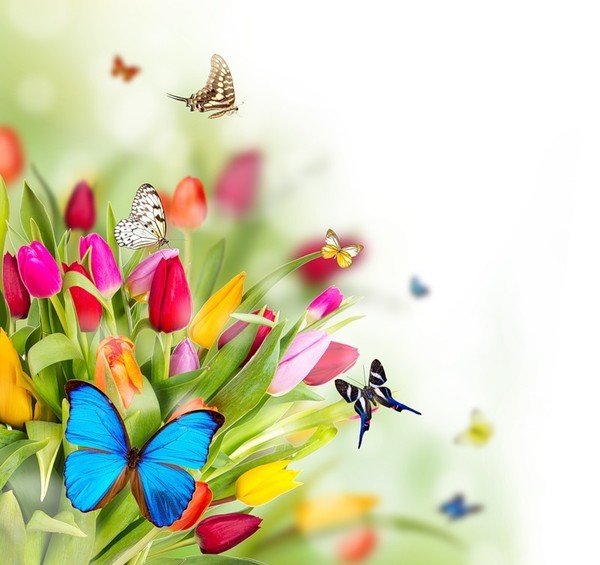 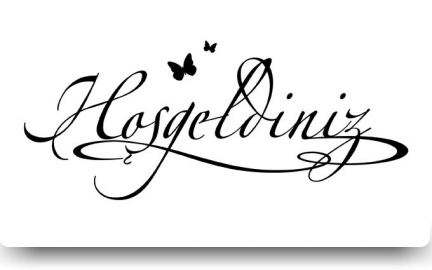 AİLENİN EĞİTİMDEKİ ÖNEMİ
GERÇEK AİLE OLABİLMEK
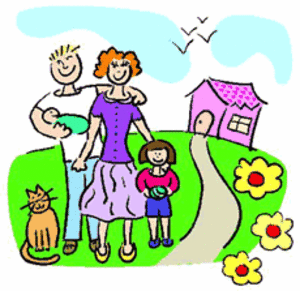 MUTLU AİLE MUTLU ÇOCUK
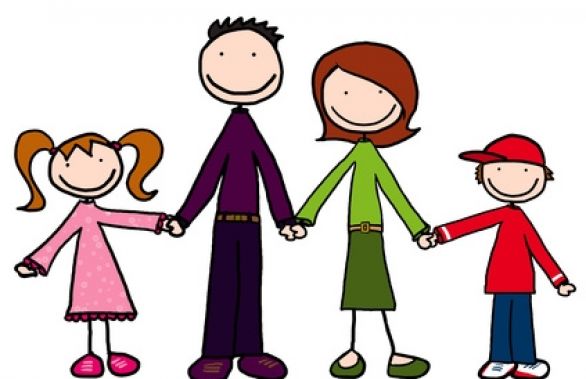 ‘’İyi örnek, güzel nasihat, tesirli söz, yerinde verilen ceza ve mükafat…İşte çocuk terbiyesinin sırrı’’.
( Mehmet Tevfik Bey )
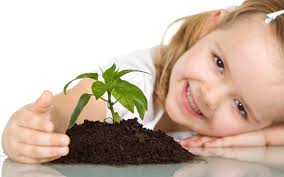 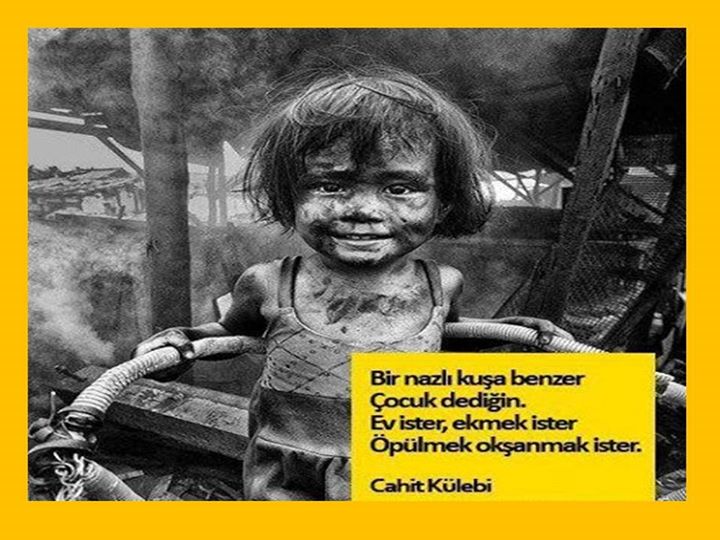 ‘’ Çocuğa kötü söz söylemen onu kardeşine ve sana aynı şekilde konuşmaya cesaretlendirir. ‘’    
  ( İmam Şafii )
Çocukların, nasihatten çok 
iyi örneğe ihtiyaçları vardır. 
(Joseph Joubert)
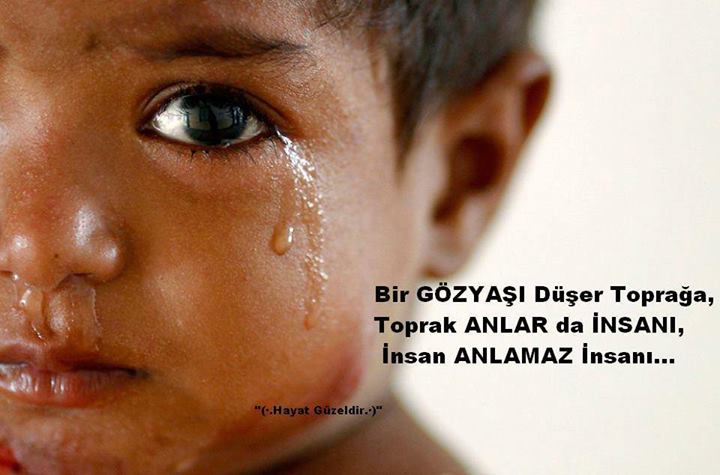 “Çocuğun ana-babası üzerindeki hakkı, ona iyi bir eğitim ve iyi bir isim vermesidir
 Hiç bir ana-baba evlâdına iyi bir eğitimden, iyi bir ahlâktan daha değerli miras bırakamaz’’
 (Hadis-i şerif )
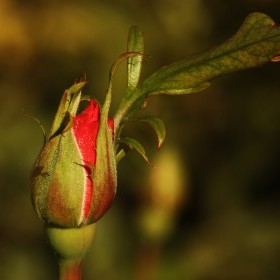